Ten characteristics of Life
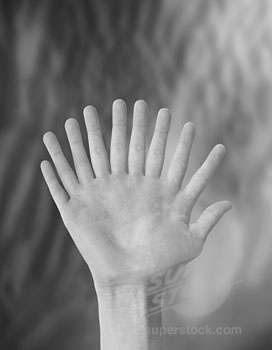 (according to your anatomy text book)
1. Responsiveness to environmental stimuli
(maintaining homeostasis)
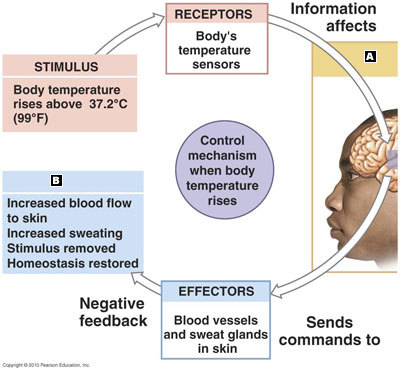 2. Conductivity
(ability to transmit a chemical or electrical signal within the organism)
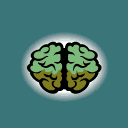 3. Growth
(and development)
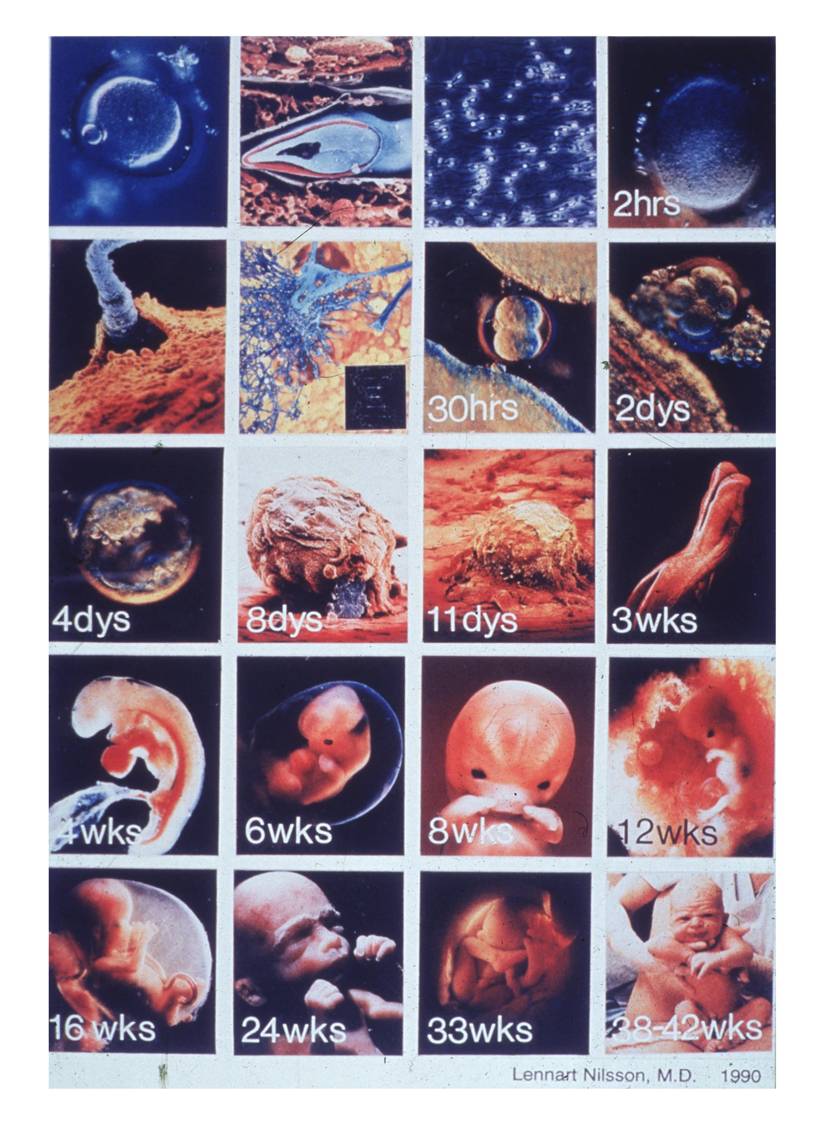 4. Respiration
(exchange of O2 and CO2)
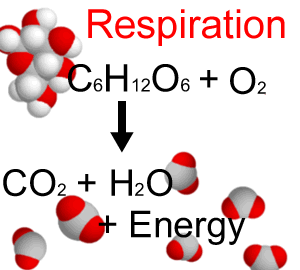 5. digestion
(break down food energy)
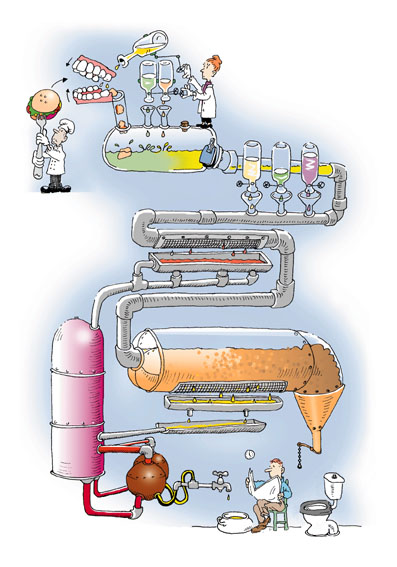 6. absorption
(food nutrients to ALL cells)
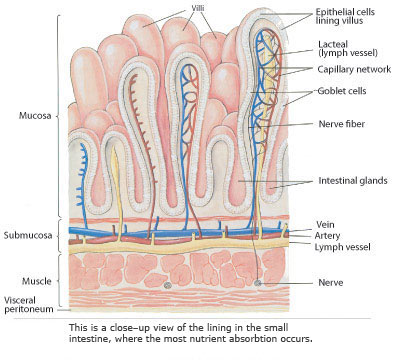 7. secretion
(production and delivery of specialized chemicals)
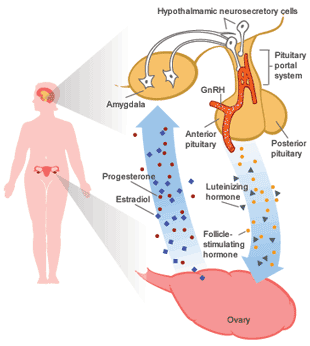 8. excretion
(removal of waste)
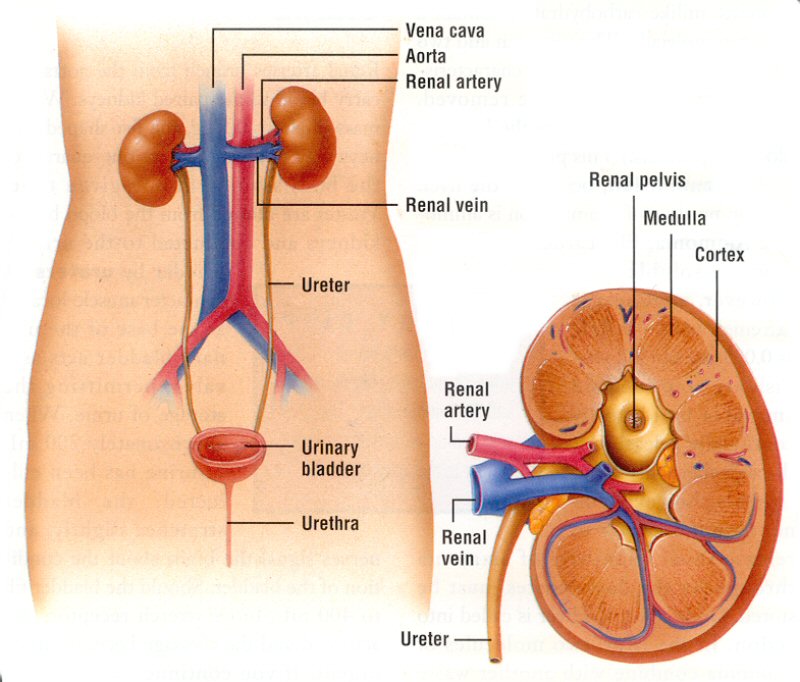 9. circulation
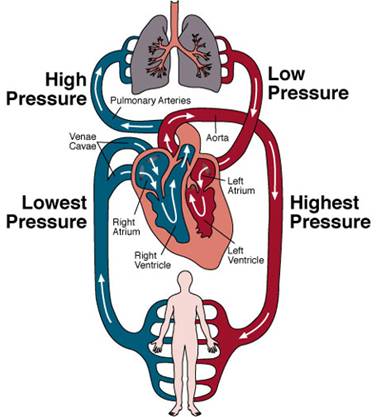 10. reproduction
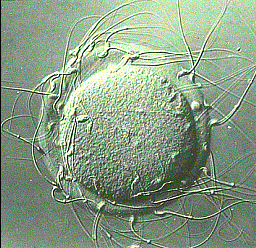 11 Body Systems(see pg. 8-12)
Integumentary (skin)
Skeletal
Muscular
Nervous
Endocrine (glands and hormones)
Cardiovascular (circulatory)
Lymphatic (immune)
Respiratory
Digestive
Urinary (excretory)
Reproductive